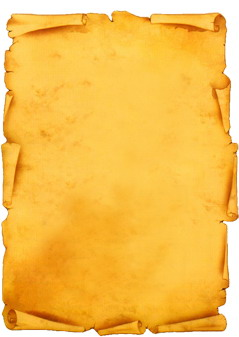 МЕРЫ  ИЗМЕРЕНИЯ МАССЫ
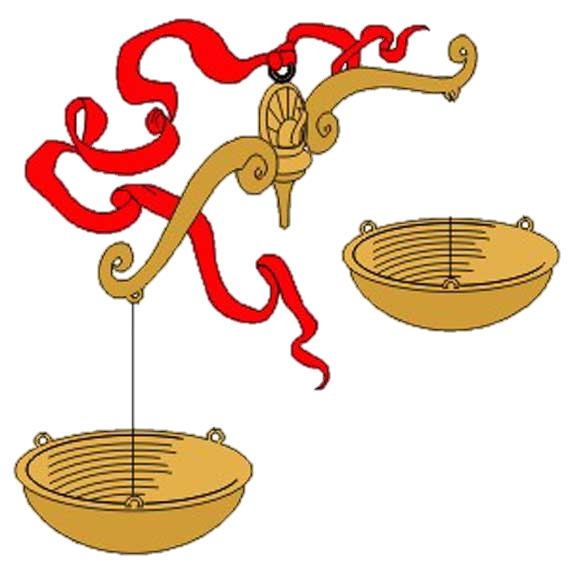 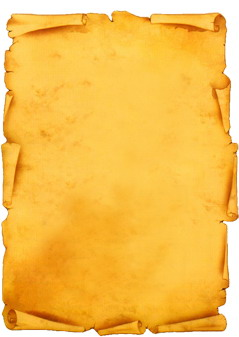 В быту издавна меры массы называются мерами веса.Изображение рычажных весов встречается в египетских памятниках, созданных за много столетий  до нашей эры.Карат – вес семени одного из видов бобов. Единица веса у древних народов устанавливалась по природным образцам. Чаще всего за единицу веса принимался вес какого-либо зерна.  А теперь познакомимся  во старинными мерами   России.
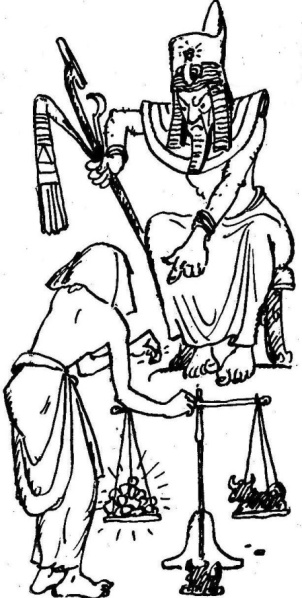 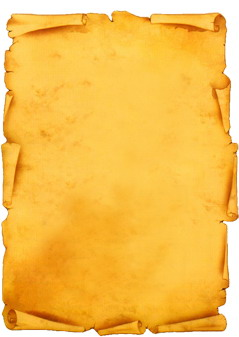 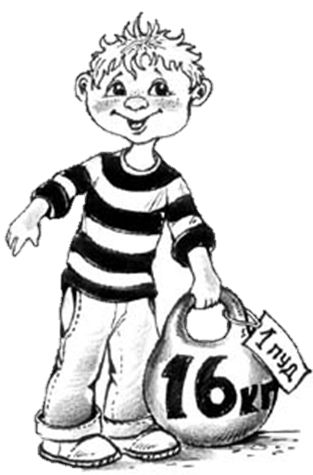 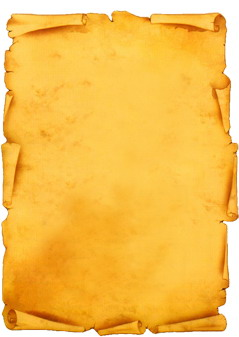 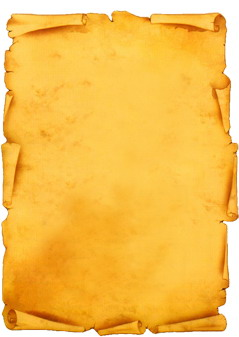 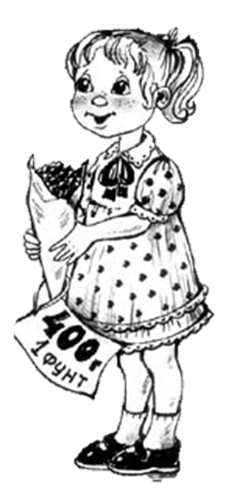 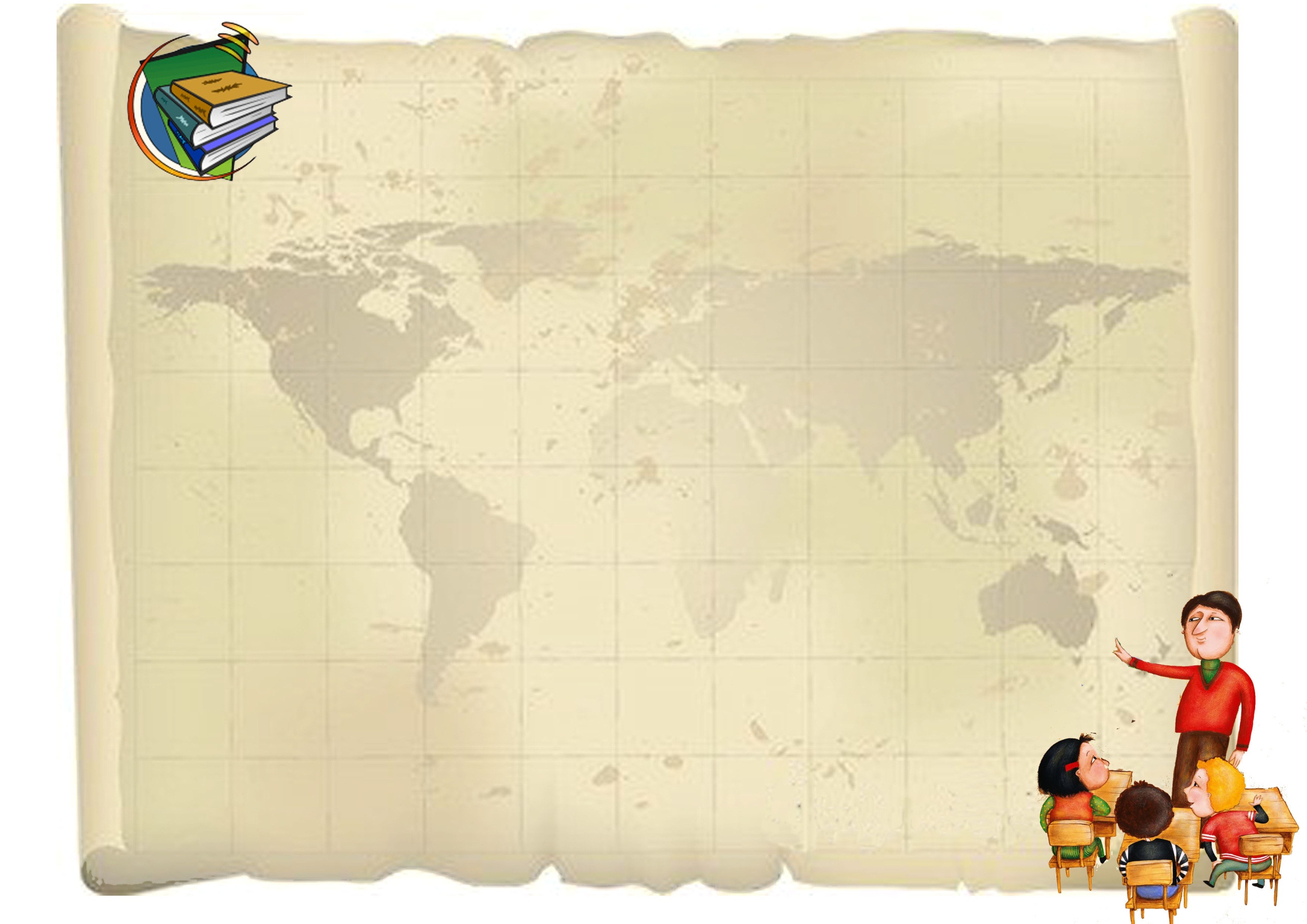 Английские меры веса
Заголовок слайда
текст
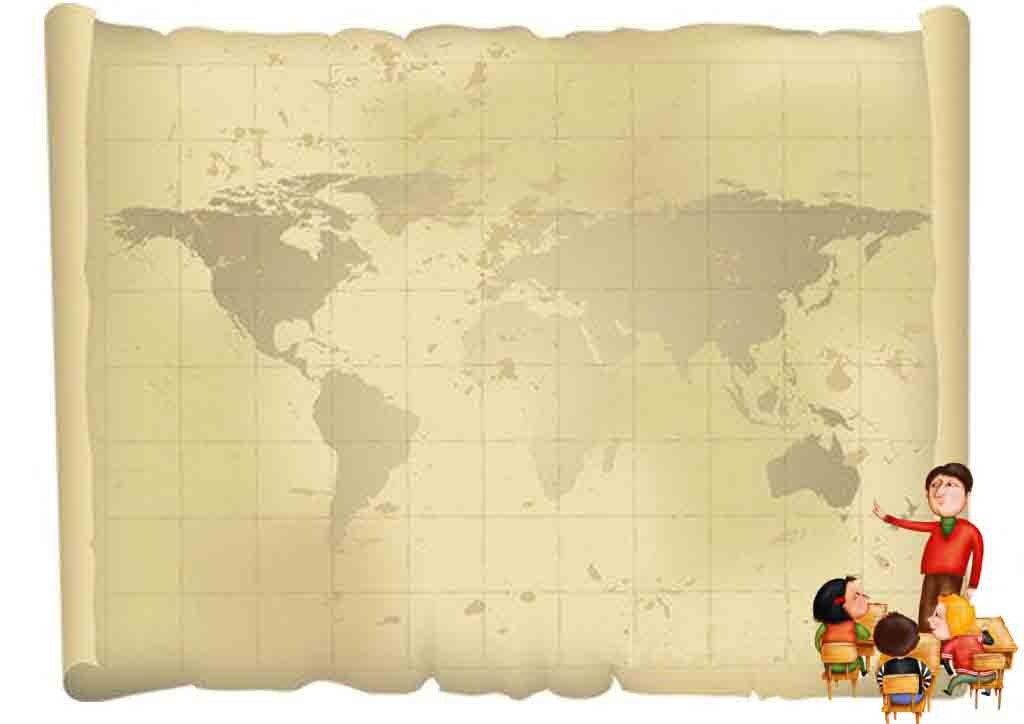 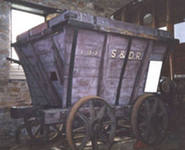 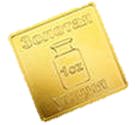 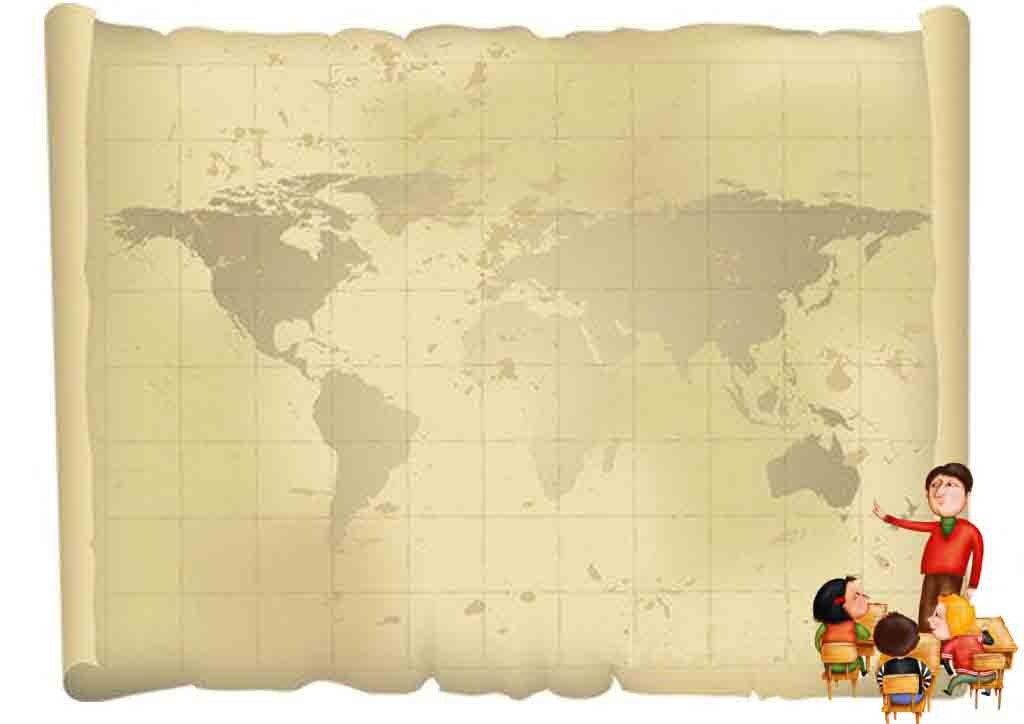 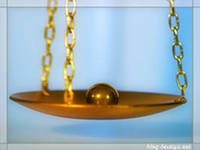 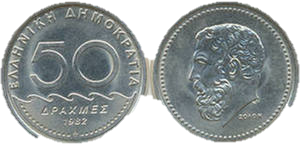